Novinky z CENIA
Setkání národní sítě IMPEL 29.11.2018
Od 1.1.2019 trochu jinak ..
CENIA mění organizační strukturu – vynechává se jeden řídící stupeň (ředitelé úseků) – úseky budou zrušeny
Posilují kompetence vedoucích oddělení, ale i zaměstnanců
Dochází k reorganizaci VaV a zavádí se nové výzkumné oblasti (inventarizace emisí skleníkových plynů
Odpadové hospodářství
Posílení hodnocení zpracovávaných dat jako podkladu pro odpovědné rozhodování a popularizaci OH
Rozšíření spolupráce s resortními organizacemi
ETC WMGE (Waste Management and Green Economy) 2019-2021
Výzkumné aktivity
Socio-ekonomický pohled na OH - Změna přístupu k regulaci OH – firmy mají krátkodobý pohled, o dobré jméno jim nejde, počítají jen peníze
Složení směsného komunálního odpadu
Bezpečnost zařízené v odpadovém hospodářství – vybavení odpadových zařízení, požáry skládek
Sledování dlouhodobého vlivu těles skládky na okolní prostředí (ovlivnění okolní teploty, změna vzdušného proudění
Nově připravované projekty
ISOH 2 
ISPOP 2
TAČR (2019 – 2022) Rozvoj metodik pro reporting emisí a propadů skleníkových plynů a jejich projekcí, včetně projekcí emisí tradičních polutantů
Metodika 
Stock-fow model vybraných skupin odpadů v rámci odpadového hospodářství ČR
Návrh monitorovacího programu pro sledování složení směsného komunálního odpadu
Národně specifická metodika pro stanovení faktoru F (podílu metanu ve skládkovém plynu) ve zdrojové kategorii 5.A.1 (emise ze skládek)
Národně specifická metodika výpočtu emisí domácího kompostování pro kategorii 5.B. biologické nakládání s odpady
Národní metodika výpočtů emisí z kategorie 5.B.2. Anarobní digesce odpadů
Národní metodika výpočtu emisí z kategorie 5.C.2 Otevřené spalování odpadů
IPPC/BAT
Nové závěry o BAT – vlna přezkumů IP
Zpracování odpadů (20.08.2018) – dopad na deemulgační a neutralizační stanice, pseudo-kompostárny (rozdíl mezi kompostárnou vyrábějící kompost a zařízením na úpravu BRO s využitím dalších materiálů (kaly, popílky, …) s výstupem do rekultivačních materiálů, apod.
Spalování odpadů (připravuje se, mnoho připomínek od ČS a profesních organizací) – budeme vydávat technickou informaci. Připravované emisní limity se dostávají na hranici chyby měření.
Statistiky ISPOP a SEPNO
Přijatá hlášení ISPOP za ohlašovací období 2018 – 150 000 (70 000 subjektů)
Ohlášené přepravy NO v SEPNO měsíčně – 50 000
Očekávaný počet ohlášených přeprav NO přeprav ročně – 750 000
Vyřízené dotazy EnviHELP za rok – více než 5 500
-	Vyřízené dotazy EnviHELP v ohlašovacím období 2018 – více než 3000
Rychlost řešení dotazů kategorie ISPOP v ohl. období: 95 % tazatelů dostane odpověď do 2 hod
Odbavené telefonáty CC v ohlašovacím období za dopoledne – více než 40
Evropská tematická střediska EEA
Infografiky - ENVIDATA
https://cz.pinterest.com/envidata/
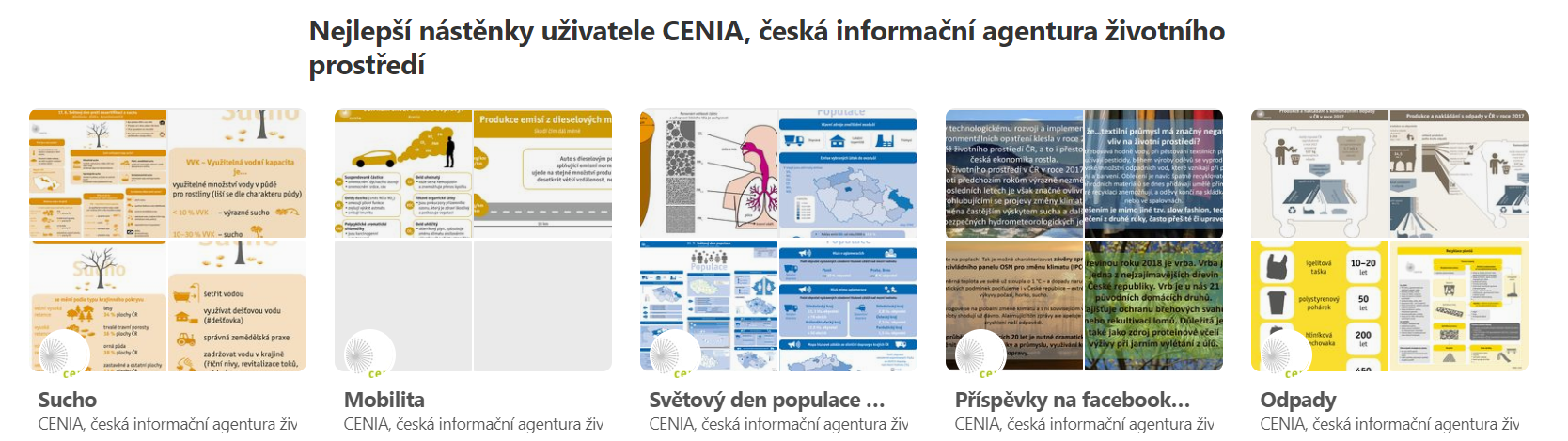 Teambuilding 2018
Děkuji za pozornost
Jiří Valta
Oddělení odpadového a oběhového hospodářství
Vršovická 1442/65, Praha 10
tel. 267 125 329, 724 53 898
jiri.valta@cenia.cz